Module 2
Digital Communication
www.digiworkwell.eu
1
Content of Module 2
01
Work related communications
02
Features of good quality work
03
Social communications
04
Virtual conferencing tools for appraisals
05
Building Team Morale/ Support Networks
06
Case Studies and Activities
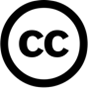 Welcome to the DigiWorkWell Training Course
Digitalisation and technology have enabled the opportunities for working and communication regardless of distance or time. While this has had many positive impacts, these changes can also have negative consequences for employers and employees. 
This course offers you the knowledge, skills and self-belief required to implement and in-company programme to prevent employee digital overload. SMEs are lagging behind large companies in terms of employee digital wellbeing policies and initiatives – with 82% of SME employers NOT having any digital health or wellbeing policies in place nor plans to introduce them. 
The course is divided into five modules. Each of these modules contains introduction to the themes, best practices and other training materials.
Throughout the modules you will learn
What digital working is and its effects on both mental and physical health
Setting up your own digital life in different areas Understanding the special features of digital working and communication
What leading a digital workforce means and best practices for it.
3
SUMMARY
In this Module of Digital Communication, you will learn about:
Digital Communication in Business: Importance of effective digital communication in the business context, session plans and the advantages of good digital communication.
Features of Good Quality Work: Features of high-quality work in a professional setting, emphasizing the role of digital communication in achieving excellence.
Social Interactions: The importance of promoting the well-being of remote employees through digital social interactions within the virtual workplace, and how it plays a crucial role in fostering collaboration, engagement, and overall success.
Virtual Conference Platforms: Description of various virtual conference platforms suitable for different business sectors and their advantages. 
Support Networks for Remote Employees: How significant it is to build support networks for remote workers, the consequences of not offering them, and the benefits for businesses. Including some tips for building and maintaining team morale.
Case study – T2Client: Description of the good practices of a Spanish company during the COVID-19 lockdown. How they faced the different challenges of the remote work and its implementation.
SECTION
01
WORK RELATED COMMUNICATIONS
Introduction to the Module
In today's connected world, where digital tools enable seamless communication and collaboration, it is important to approach workplace interactions with a perspective that encompasses both efficiency and employee wellbeing. This module examines the relationship between digital communication and digital wellbeing, highlighting how organisations can utilise technology whilst maintaining a balance that protects mental and emotional health. This module offers strategies for mindful use of digital tools. Its goal is to assist both employers and employees in developing a workplace that succeeds digitally while also supporting the wellbeing of its members.

Work-related communications are any interactions, exchanges, or discussions that are relevant to tasks, projects, or responsibilities within the professional context. These communications can take various forms, such as emails, messages, phone calls, video conferences, meetings, and collaboration on digital platforms. Work-related communications aim to facilitate effective coordination, information sharing, decision-making, and collaboration among colleagues, teams, and stakeholders to achieve organisational goals and maintain efficient workflow.
Digital communication in business
Communication has always been essential for business. But with new digital technologies, our communication methods have changed significantly. We've moved from letters and memos to quick messages, emails, and video calls, altering how business communication happens.
Digital communication not only simplifies our interactions and gives us access to instant information access but is also vital for businesses. It helps create a unified corporate culture and boosts brand awareness. Moreover, with the right communication tools, businesses can reach a wider audience and adapt to changing market demands. Effective and clear communication is essential for building successful business relationships with both workers and customers.
How does communication impact in an organisation?
When remote working conditions are poorly configured and are not addressed through internal organisational communication, psychosocial risks can arise.
Some factors related to digital communication are:
Poor information flow and poor feedback between superior officer and employee due to the difficulty of interaction in virtual workspaces or the absence of procedures and channels of communication with remote workers.
The "depersonalisation" of the remote worker is caused by the difficulty of mediated communication and remote working and may affect the remote worker's perception of how little recognition they receive for the work they do or perform.
Lack of appropriate information and communication channels to facilitate interaction with and between teleworkers.
Advantages of proficient digital communication within an organisation
Enhanced Collaboration
Clear and timely digital communication fosters collaboration among teams, departments, and even remote workers. This enables swift decision-making, problem-solving, and project execution, as colleagues can easily share ideas, updates, and feedback.
Real-Time Updates
Digital platforms provide real-time updates, allowing team members to stay informed about project developments, changes, and news instantly. This ensures everyone is on the same page, minimising confusion and enhancing productivity.
Time and Cost Savings
Traditional methods of communication, such as physical meetings and postal services, are time-consuming. 
Digital communication reduces these by allowing instant communication, thereby increasing operational efficiency and reducing expenses.
Global Reach
Digital communication transcends geographical barriers, enabling organisations to connect with partners, clients, and stakeholders worldwide. This expands market reach, facilitates international partnerships, and opens avenues for growth in new markets.
Efficient Problem Resolution
When challenges arise, prompt digital communication allows teams to address issues quickly. Team members can seek advice, brainstorm solutions, and receive guidance from experts, thereby preventing minor issues from escalating into major problems.
Flexibility and Remote Work
In the digital era, remote work has become more feasible. With the right digital communication tools, employees can collaborate seamlessly regardless of their physical location, leading to improved work-life balance and increased job satisfaction.
SECTION
02
FEATURES OF GOODQUALITY WORK
Elevating Work Quality through Digital Communication
Digital communication is crucial for achieving great results, boosting teamwork, and ensuring success. Understanding these aspects can help businesses adapt and thrive in a digital age.
Let’s take a closer look at some of the specific aspects that mark high-quality work in today's workplace, relating to digital communication. 
Clear and Concise Expression: In a world flooded with information, clarity is important. Whether writing emails, reports, or project updates, the ability to convey complex ideas in a simple manner ensures that messages are not only understood but also impactful.
Timely Responsiveness: Modern business requires quick responses. Quality work is evident when digital interactions are prompt. Responding to emails, messages, and requests quickly shows professionalism and a dedication to good teamwork.
Elevating Work Quality through Digital Communication
Collaborative Mindset: Quality work embraces a collaborative mindset that uses digital tools to share ideas, insights, and feedback in a simple manner. Engaging in virtual discussions and utilising shared platforms can create a culture of collaboration.
Attention to Virtual Etiquette: With personal and professional lines blurring online, following virtual etiquette is important. Good work relies on digital communication that is respectful. This makes sure interactions benefit both the person and the organisation.
Adaptability to Digital Platforms: Many digital platforms require flexibility. Good quality of work can also mean being skilled with different digital tools such as email, messaging apps, and project management software. Knowing how to use these platforms can lead to better communication and smoother processes.
Elevating Work Quality through Digital Communication
Contribution to Knowledge Sharing:  Quality work involves actively participating in digital discussions, sharing insights, and contributing to a collective pool of knowledge. This enriches the organisation's intellectual capital and fosters a culture of continuous learning.
Attention to Data Security: In the digital realm, safeguarding sensitive information is of major importance. Quality work demonstrates an understanding of data security protocols. Upholding privacy standards and handling confidential information responsibly exhibit ethical integrity and professionalism.
Personalisation and Relationship Building: Despite its virtual nature, digital communication can also be personal. Quality work recognises the importance of building relationships even through screens. Addressing colleagues and stakeholders by name, acknowledging milestones, and expressing genuine interest foster strong professional connections.
Elevating Work Quality through Digital Communication
Solution-Focused Communication: Digital communication is not immune to challenges. Quality work excels in addressing issues with a solution-focused approach. Engaging in constructive dialogue to resolve conflicts and presenting alternatives showcases resilience and a commitment to progress.
Strategic Communication Alignment: Digital communication serves strategic goals. Quality work aligns digital interactions with broader organisational objectives. Whether it's conveying a company's values or promoting a new initiative, every digital message contributes to the larger narrative.
Continuous Adaptation and Learning: Digital communication landscapes are ever-evolving. Quality work acknowledges the need for continuous adaptation and learning. Staying updated with new communication technologies and trends ensures that digital interactions remain relevant and effective.
Elevating Work Quality through Digital Communication
In summary, high-quality work in the realm of digital communication encompasses clear expression, responsiveness, collaboration, etiquette, adaptability, knowledge sharing, security, personalisation, solution-focus, strategic alignment, and continuous learning. 
Digital communication and good work fit together like pieces of a puzzle. Each piece is important to help a company succeed. Every online chat or email is a step towards that success. As we understand and adapt this mutual relationship, we recognize that every online interaction can become a step towards achieving success.
SECTION
03
SOCIALCOMMUNICATIONS
Nurturing Wellbeing through Digital Social Interactions in Remote Work
Post pandemic, remote work has become the new norm, and the lines between professional and personal life have become more blurred. This situation creates potential challenges for individual wellbeing. However, the digital realm offers a silver lining: the power of social interactions through digital communication. Throughout this topic, we will explore how fostering social connections in remote work can significantly contribute to overall wellbeing. We'll also outline various actions and activities that companies can implement online to promote a healthier and more connected remote workforce.
Remote work, while offering numerous benefits, can sometimes lead to isolation and a sense of disconnection. As human beings are inherently social creatures, and maintaining social interactions can play a pivotal role in wellbeing. Engaging with colleagues, sharing experiences, and connecting on a personal level can mitigate feelings of loneliness and enhance mental and emotional health.
Actions and Activities for Enhancing Wellbeing through Digital Social Interactions
Virtual Coffee Breaks
Encouraging virtual coffee breaks or informal video chats can facilitate social connections. Such breaks provide opportunities for team members to discuss non-work-related topics, reducing isolation and strengthening relationships. (Source: Harvard Business Review)
Online Team Building Events
Organising virtual team-building activities, such as trivia games or collaborative challenges, promotes team cohesion and a sense of belonging, even in remote settings. (Source: The Muse)
Wellness Webinars
Hosting online wellness webinars on topics such as stress management, work-life balance, or mindfulness techniques can empower employees with strategies for maintaining mental health. (Source: American Psychological Association)
Youtube channel for APA webinars: @TheAPAVideo
Actions and Activities for Enhancing Wellbeing through Digital Social Interactions
Virtual Fitness classes and Book Clubs
Offering virtual fitness classes encourages physical activity, which can boost both physical and mental wellbeing. It provides employees with opportunities to stay active while working remotely. Furthermore, virtual book clubs allows employees to engage in shared reading experiences and provides an avenue for intellectual and social interaction.  (Sources: Mental Health Foundation ; Time)
Celebrating Milestones
Recognising important milestones, such as birthdays and work anniversaries, during virtual team meetings reinforces a sense of belonging and appreciation within the team. (Source: Forbes)
Digital Mentorship Programmes
Developing digital mentorship programmes connect experienced employees with those seeking guidance and career development. It facilitates knowledge sharing and personal growth. (Source: Harvard Business Review)
Platforms for Digital Communication
TeamBonding
TeamBonding is the ultimate solution for uniting remote teams virtually. Offering interactive activities and challenges, it's the key to boosting team morale, enhancing collaboration, and fostering a strong sense of unity—all online. (Source: TeamBonding)
Microsoft Viva
Microsoft Viva revolutionizes the modern workplace by addressing key pain points and needs of the current workforce. With features like Viva Connections and Viva Insights, it can enhance productivity and connectivity, making it a must-have for businesses today. (Source: Microsoft Viva)
Hopin
Hopin is designed to replicate an in-person event experience, offering features like main stages, breakout sessions, one-on-one networking opportunities, and expo booths.(Source: Hopin)
Remo
Remo is a networking platform with unique virtual floor plans. Attendees can navigate to tables or rooms, simulating in-person interactions for group or one-on-one chats.(Source: Remo)
Leading Teams from Home: Paula Bellizia's Pandemic Leadership Journey
The abrupt shift to remote work due to the global pandemic posed unique challenges for teams worldwide. For Paula Bellizia, Vice President of Marketing at Google in Latin America, this complex situation came with an added difficulty: each team in Latin America sought different ways to collaborate and connect while working from home.
"The pandemic had a direct impact on my experience: I found myself leading teams in my region without the ability to interact with members in person, and yet, I managed to strengthen the sense of belonging and collaboration with all of them," she explains. It's not just about work but also "simple things like not being able to grab a coffee together or have relaxed conversations about trivial matters." During this time, real interactions were scarce. "This is precisely what led me to organize individual meetings with members of various teams to get to know them better and build stronger relationships with each of them."
For Bellizia's teams scattered across Latin America, reinforcing a "sense of belonging" was paramount. As a result, they virtually gathered every two weeks and "invested heavily in facilitating communication so that everyone could stay informed about changes."
Each team in Latin America explored different ways to collaborate and connect while working from home. "In Brazil, teams are known for being enthusiastic and participative. That's exactly how we want virtual interactions to be. For example, we held an online meeting where employees had various opportunities to contribute, like musicians who, by combining their individual talents with those of other orchestra members, achieve a much more impactful result.“ she explains.
Source: Think with Google
SECTION
04
VIRTUAL CONFERENCINGTOOLS
Virtual Conferencing Tools
Virtual conferencing tools allow businesses to communicate in real time with team members and clients from various locations. This saves travel costs and time, supports quick decision-making, and enables a spread-out workforce. They also can be used to strengthen work relationships through direct interactions, even remotely.
Throughout this topic we will identify several virtual conferencing tools, with a link to the tool’s website for further information
ZOOM
Zoom is well-known for its ease of use, high-quality video and audio, screen sharing, and recording capabilities. It offers features like virtual backgrounds, breakout rooms, and webinar hosting.
This platform is versatile and suitable for businesses of all sizes and industries. It's a top choice for team meetings, webinars, sales presentations, and client meetings. Click here for a link to Zoom
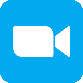 Virtual Conferencing Tools
MICROSOFT TEAMS
Microsoft Teams integrates with the Microsoft 365 suite, providing a wide range of business tools. It offers chat, video conferencing, file sharing, and collaborative document editing.
This platform is best for internal team communication, project collaboration, and those who rely on Microsoft applications. Click here for a link to Microsoft Teams

CISCO WEBEX
Cisco Webex provides high-quality video conferencing, screen sharing, and integrations with productivity tools. It's known for its security features and large meeting capacity. 
This platform is best for enterprises and businesses with a focus on security and collaboration. It's preferred in industries where data privacy is a top concern, such as healthcare or finance.
Click here for a link to WEBEX
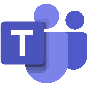 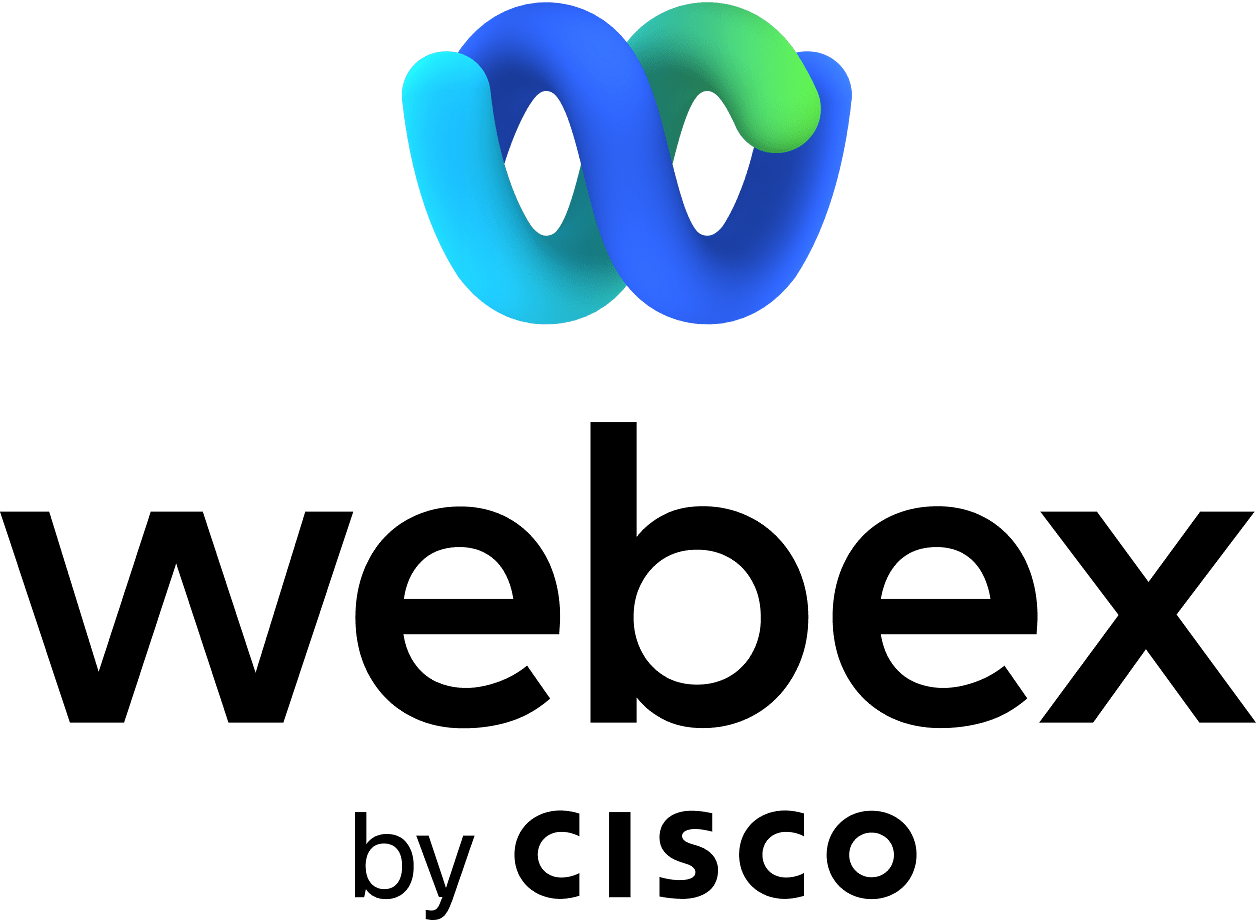 Virtual Conferencing Tools
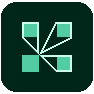 ADOBE CONNECT
Adobe Connect is known for its robust features, including virtual classrooms, webinars, and breakout rooms. It offers interactive and engaging content sharing options.
This platform is best for education, training, or those businesses that require highly interactive virtual events and webinars. Click here for a link to Adobe Connect.

ZOHO MEETING
Zoho Meeting provides webinars, online meetings, and screen sharing capabilities. It integrates seamlessly with other Zoho productivity and collaboration apps.
This platform is very affordable and gives a straightforward solution for online meetings and webinars. Click here for a link to Zoho.
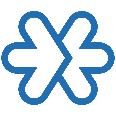 Virtual Conferencing Tools
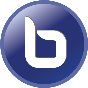 BIGBLUEBUTTON
BigBlueButton is an open-source virtual conference platform designed for online learning. It offers features like whiteboard sharing, document sharing, breakout rooms, and integrated polls.
This platform is best for learning about game development or for any kind of e-learning content. Click here for a link to BigBlueButton.
BLACKBOARD LEARN
Blackboard Learn is designed for the education sector. It offers a robust learning management system (LMS) to enhance employee training and development. Blackboard offers SMEs a centralised platform for training, collaboration, and knowledge retention, enhancing employee skills and communication.
This platform is best for interactive virtual workshops or e-learning.
Click here for a link to Blackboard Learn.
A not-so-known App: DISCORD
Discord is a communication platform that was originally designed for gamers, but it has gained popularity for business meetings and collaborations. However, its suitability for business meetings depends on the nature of your organisation and your specific needs. 
Some benefits that it could bring to your business is its user-friendly interface, voice and video chat features suitable for meetings (noise suppression, echo cancelling…), chat and file-sharing capabilities and customization of servers, channels and roles, which makes it adaptable to different business structures.
Some factors to take into consideration are:                                             
Security - While Discord offers security features, it may not be as secure as specialised business communication tools. 
Professionalism - Discord's origins in the gaming world may not align with the professionalism expected in some corporate settings. It's essential to ensure that the platform's environment matches your business culture.
Integration - Discord might not integrate as seamlessly with other business tools and software as dedicated business communication platforms.
Scalability - Discord may not be the best choice for very large enterprises with extensive communication and collaboration needs.
Click here for a link to Discord
05
BUILDING TEAM MORALE/ SUPPORT NETWORKS
The Power of Support Networks in Remote Work
In remote work today, creating a sense of belonging and support for employees is essential.
A support network in the context of remote work refers to the system of connections, both professional and personal, that provide encouragement, assistance, and a safety net for employees as they navigate the challenges of working from various locations. 
Establishing and sustaining support networks for your remote employees is not just an act of goodwill; it's a strategic necessity. These networks are the lifelines that connect remote team members, foster collaboration, and elevate individual and collective well-being. Neglecting to build or offer such support can lead to several detrimental consequences.
The Consequences of Neglecting Support Networks
Isolation and Burnout
Remote employees, by the very nature of their work, can feel isolated and disconnected from the world. This isolation can lead to burnout, diminishing overall well-being and productivity.
Decreased Morale
A lack of support networks can result in decreased morale among remote team members. Low morale often leads to reduced engagement and enthusiasm for work.
Communication Breakdowns
Without support networks, communication among remote employees may become fragmented and inefficient. This can hinder collaboration and the flow of information.
The Consequences of Neglecting Support Networks
Mental Health Challenges
Isolation and a lack of support networks can contribute to mental health issues, including anxiety and depression, which negatively impact an employee's ability to work effectively.
High Turnover Rates
Isolated employees are more likely to feel disengaged and may seek alternative job opportunities. High turnover rates can be costly for businesses.
Reduced Productivity
Remote employees facing challenges without support may experience reduced productivity due to increased stress levels and a lack of resources to overcome obstacles.
Advantages of Building Support Networks for Remote Employees:
Enhances Well-Being
Support networks offer a sense of belonging and emotional support, which boosts the mental and emotional well-being of remote employees.
Improves Collaboration
These networks facilitate better collaboration by creating a space for sharing ideas, solving problems together, and fostering a sense of teamwork.
Raises Morale and Productivity
When employees feel supported and valued, their morale improves, leading to increased job satisfaction and loyalty. Not only that, engaged and content employees are likely to be more productive. 
Retention and Recruitment
A supportive remote work environment makes it easier to retain top talent and attract new employees. It's a competitive advantage in the job market.
How to Build and Maintain
A Support Network
Define the purpose
It is important to clarify the purpose of the support network. Determine whether it's for professional development, emotional support, skill-sharing, or a combination of these.
Identify Key Players
Identify individuals within the organisation who are enthusiastic about participating in and contributing to the support network. These could be team leaders, mentors, or experienced employees.
Establish Clear Goals
Define what the desired outcomes are and how success will be measured.
Set Communication Channels
Some communication tools and channels are provided in the topic “Virtual Conferencing Tools”.
How to Build and Maintain
A Support Network
Create a Welcoming Environment
Foster a culture of inclusivity, trust, and respect. Ensure that all members feel comfortable sharing their thoughts and experiences.
Have Regular Meetings
Schedule regular meetings, whether they are weekly, bi-weekly, or monthly. Consistency is key to maintaining engagement.
Structured Discussions
Have structured discussions during meetings. This could include sharing achievements, discussing challenges, or learning from guest speakers. 
Mentorship Programs
Establish mentorship programs where experienced employees can guide newcomers or those seeking professional growth.
Provide Resources
Offer access to resources, training materials, or experts to help members achieve their goals. This could include mindfulness sessions or other ways to promote wellbeing.
How to Build and Maintain
A Support Network
Encourage Open Dialogue
Promote open and honest conversations. Encourage members to express their thoughts, questions, and concerns.
Feedback Mechanism
Implement a feedback mechanism to collect suggestions for improvement. Regularly assess the network's effectiveness.
Social Interactions
Balance professional discussions with social interactions. Virtual coffee breaks or informal gatherings can help build personal connections. For more inspiration, you can check out the “Activities” section. 
Support Diversity and Inclusion
Ensure that the network welcomes and supports individuals from diverse backgrounds.
How to Build and Maintain
A Support Network
Celebrate Achievements
Acknowledge and celebrate the achievements, recognise contributions and milestones of network members.
Adjust and Evolve
Be open about adjusting the network structure and activities based on feedback and changing needs. Flexibility is key to long-term success.
Promote Self-Care
Encourage members to prioritise self-care and well-being. Provide resources for managing stress and maintaining work-life balance. 
Professional Development Opportunities
Offer opportunities for skill development and career growth within the network. Consider organising workshops, webinars, or training sessions.
06
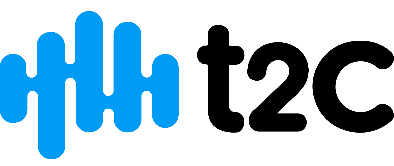 CASE STUDY:T2CLIENT
Case Study: Embracing Virtual Connection and Engagement - Technology 2 Client
Introduction
Technology 2 Client (T2C) is a technology services company based in Barcelona, Spain, specializing in IT solutions and software development. The business began in 2003 and its staff are mostly composed of technology consultants with a high degree of experience and specialisation.
When the COVID-19 pandemic disrupted traditional work practices and forced remote working, T2C faced the challenge of maintaining team cohesion, morale, and engagement. The company recognised the importance of staying connected and promoting a positive work environment during this trying time.
Challenge
The sudden shift to remote work presented various challenges:
Isolation and Disconnection: Employees were isolated, and traditional team-building activities were no longer possible.
Maintaining Team Morale: T2C was concerned about keeping its team motivated and connected, especially with the uncertainty of the pandemic.
Creative Engagement: The company needed creative ways to engage employees and reduce the feelings of isolation.
Case Study: Embracing Virtual Connection and Engagement - Technology 2 Client
Solution
T2C decided to use "Gather“, a platform that enables users to create virtual spaces where employees can interact in a fun and engaging manner. The company also introduced activities such as Bingo and Hat contests to keep the team connected and foster a sense of community.
Implementation
Virtual Office on Gather: T2C set up a virtual office on the Gather platform, replicating the physical office layout to create a sense of familiarity. Employees could navigate the virtual space and interact with colleagues using avatars. Once they approached to colleagues, they were able to see their camera and talk with them. They could also screenshare, so it worked well to replicate the whole team attending an in-person meeting. (Attached video from Gather)
Online Games: During the afternoons, T2Client employees organised meetings to play mobile games like COD mobile and Among Us.
Examples of the Gather tool in action:
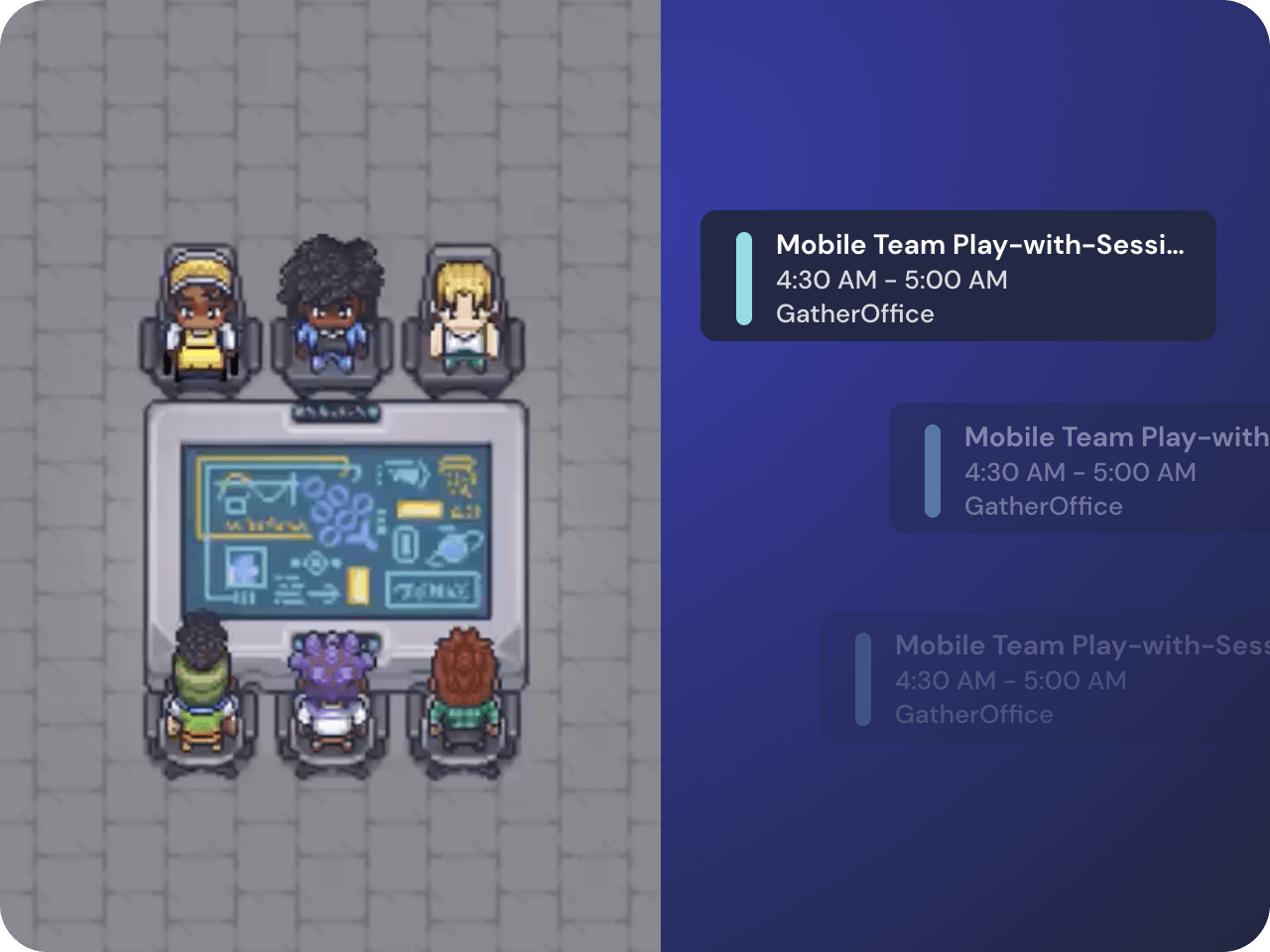 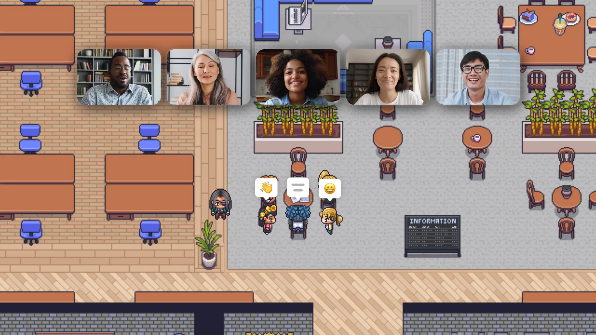 Case Study: Embracing Virtual Connection and Engagement - Technology 2 Client
Bingo Breaks: Regular Bingo sessions were organized on Fridays. The game encouraged friendly competition and provided opportunities for light-hearted banter.
Hat Contests: Hat contests were held from time to time. Employees would wear creative hats during virtual meetings, adding an element of fun and creativity to video calls. Prizes were awarded for the most inventive and funny hats.
Results
The introduction of Gather and virtual activities had several positive outcomes:
Enhanced Team Morale: Employees reported feeling more connected and engaged, despite the physical distance. The virtual activities brought a sense of togetherness and camaraderie.
Improved Mental Well-being: T2C noted an increase in employee wellbeing and a reduction in feelings of isolation and stress, which was essential during the challenging times of the pandemic.
Increased Creativity: The Hat contests and thematic Gather spaces encouraged employees to tap into their creativity, fostering a positive and innovative work environment.
Case Study: Embracing Virtual Connection and Engagement - Technology 2 Client
Boosted Productivity: The activities had a positive impact on productivity and motivation, with employees showing a renewed commitment to their work.
Lessons Learnt
T2C's experience highlights several key lessons for organizations facing similar challenges:
Adaptability: Embracing innovative solutions and adapting to changing circumstances is essential to maintaining a positive work environment.
Connection Matters: Maintaining connections among employees is crucial for well-being and productivity in remote work situations.
Balancing Fun and Work: Combining work-related platforms like Gather with creative and enjoyable activities can foster a dynamic and engaging remote work environment.
Employee Involvement: Involving employees in the decision-making process and activity planning can ensure that activities are both enjoyable and meaningful.
Follow our Journey
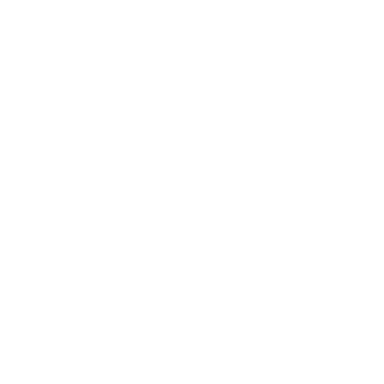 www.digiworkwell.eu